Образовательный проект на тему: «Князь Владимир – Святой Креститель Руси»урок по духовному краеведению для учащихся 4 классов.
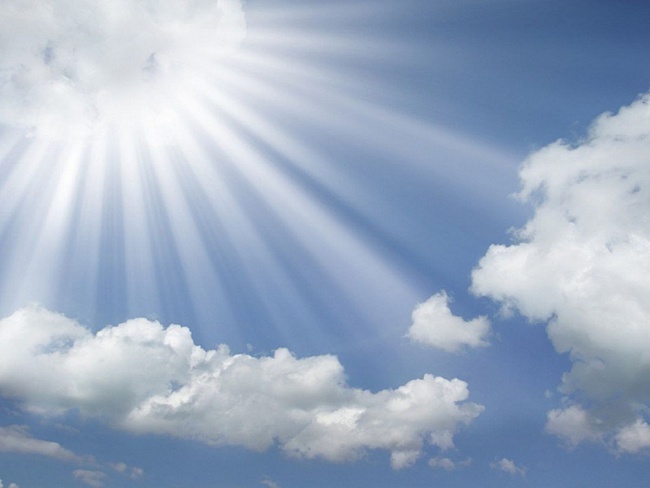 Автор: 
Кондратова Елена Геннадьевна, учитель МОУ СОШ № 75 г.о.Черноголовка 
Московской области.
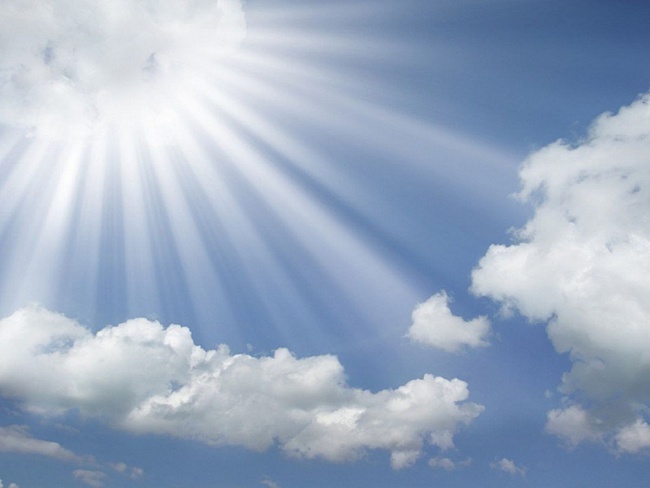 Бог есть Любовь
Князь Владимир Святославич
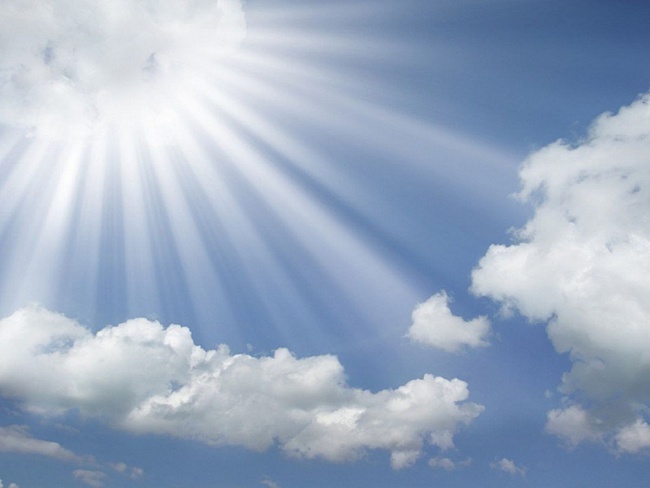 «Красное Солнышко»
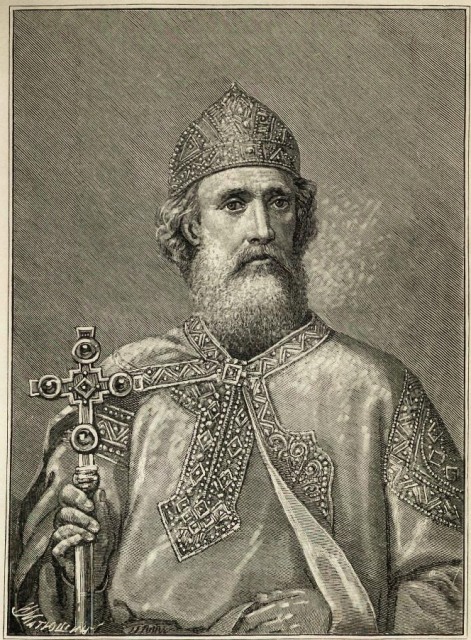 Кто такой язычник?
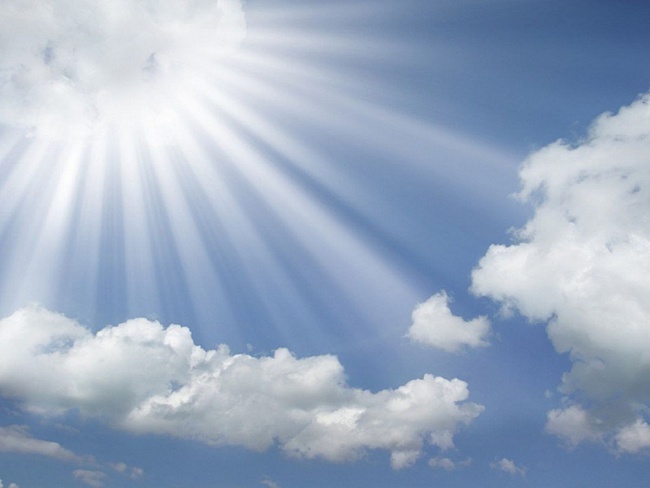 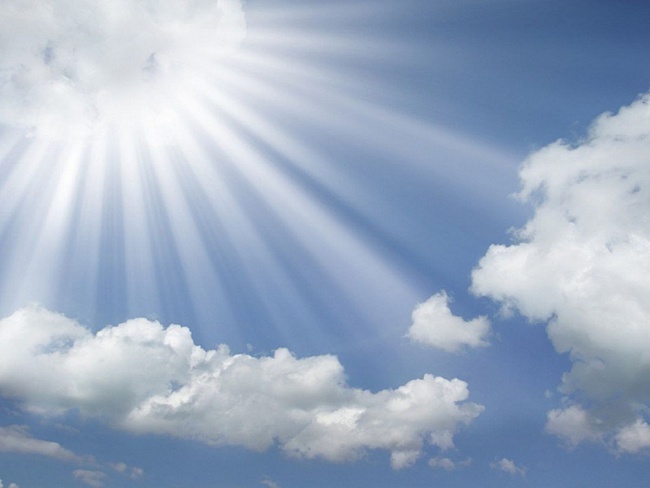 Варяг отвечал: «У вас не боги, а дерево; нынче есть, а завтра сгниет, ни едят, ни пьют, ни говорят, но сделаны руками человеческими из дерева; а Бог один, которому служат греки и кланяются, который сотворил небо и землю, звезды и луну, и солнце, и человека, дал ему жить на земле; а эти боги что сделали? Сами деланные. Не дам сына своего бесам!».
Выбор веры князем Владимиром
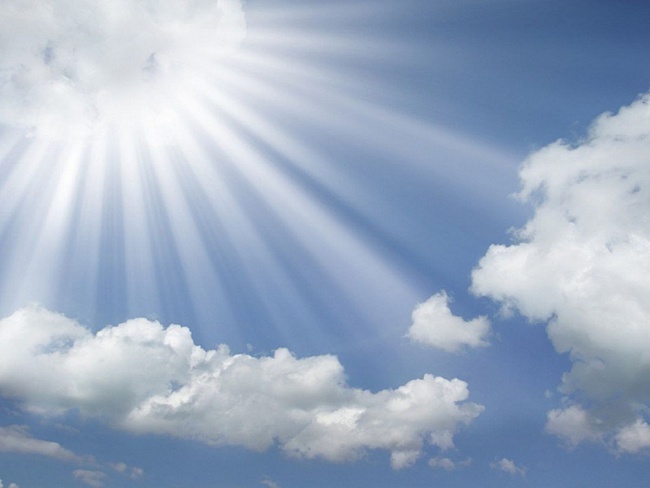 Соедините вероисповедание и причину отказа князя Владимира от ее принятия.
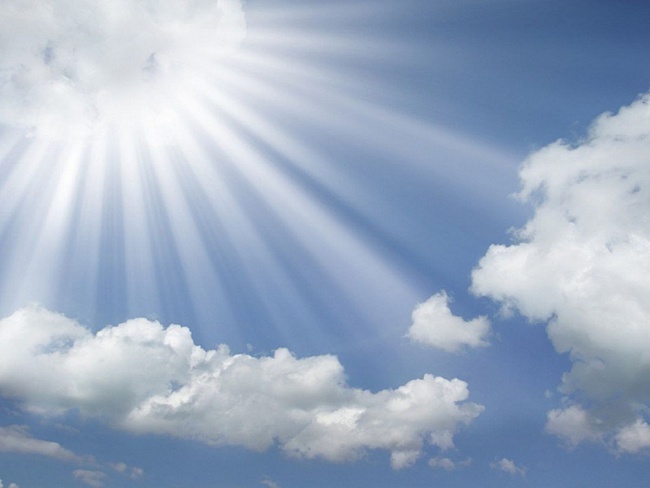 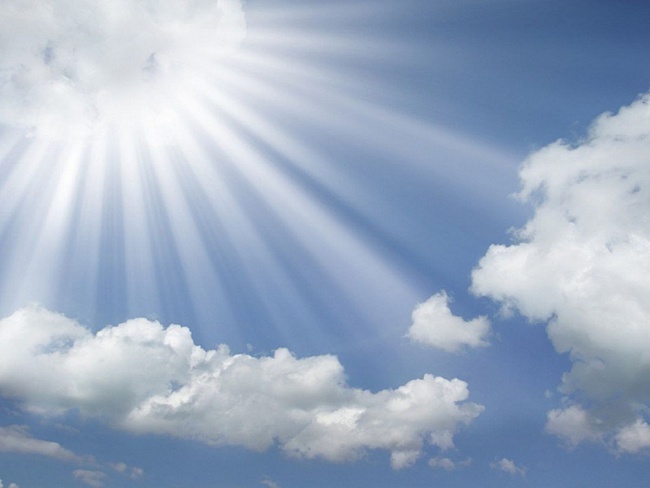 Проверьте правильность выполнения
«Вера греков»
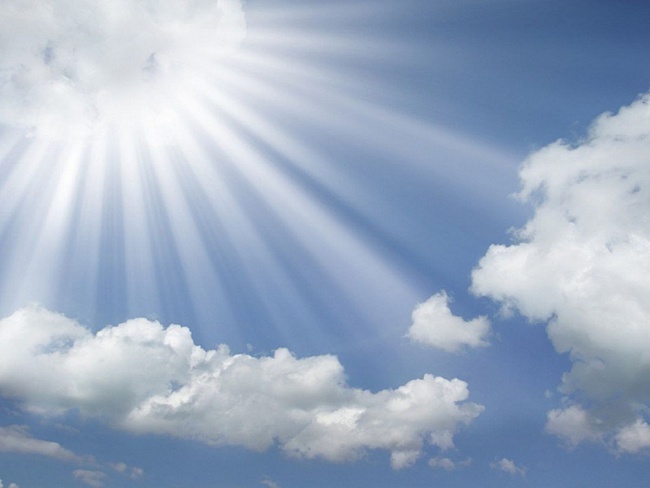 «Когда пришли мы в греческую церковь, то уже и не знали мы сами, где стоим: на земле или на небе, так нам было хорошо. На самом деле с греками живет Истинный Бог. Не можем мы забыть такой красоты и не хотим другой веры, кроме греческой».
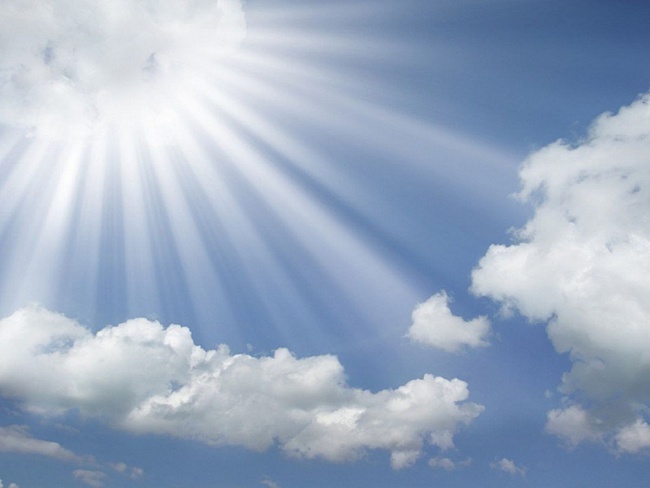 Принцесса Анна
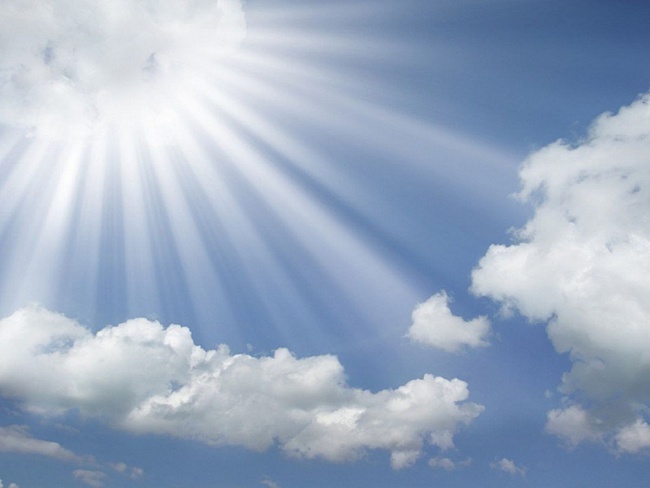 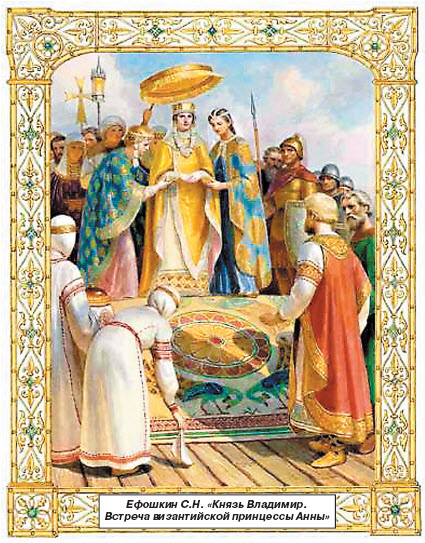 Соберите слова, расставив цифры в порядке возрастания
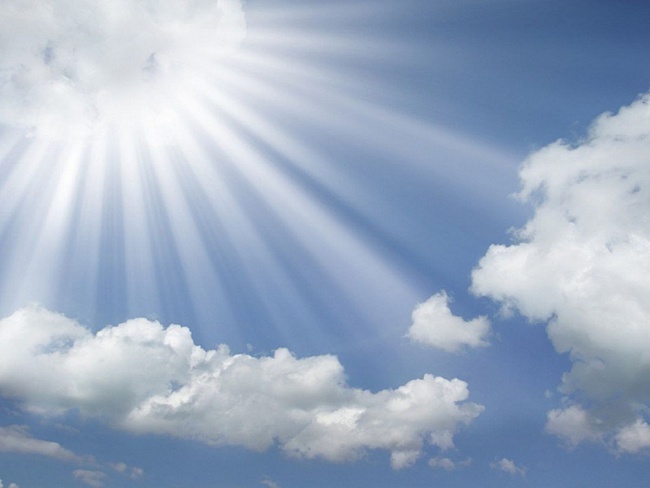 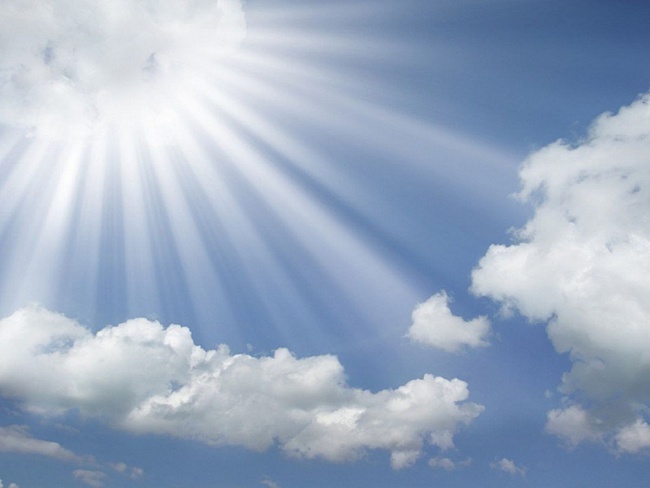 «Теперь я познал истинного Бога!»
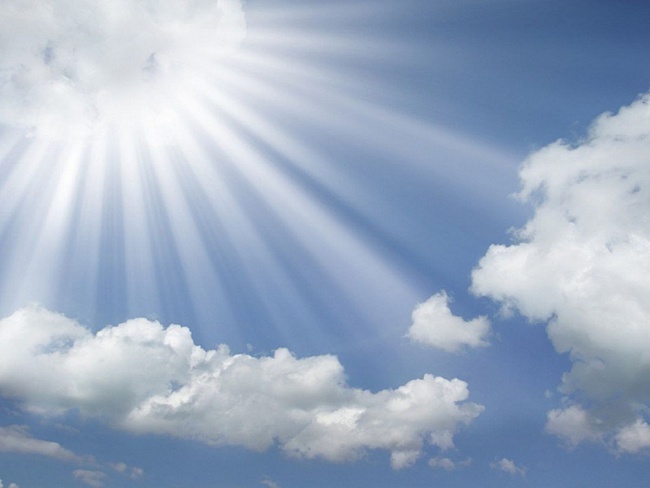 Праведная жизнь князя
Крещение Руси988 год
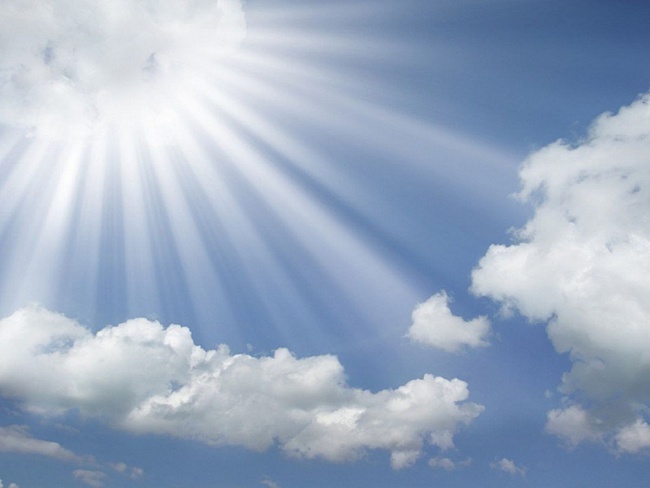 « В одно время вся земля наша восславила Христа со Отцем и святым Духом».
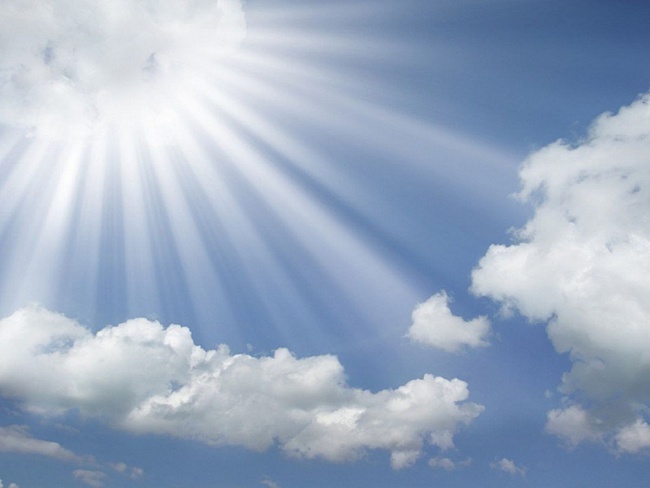 Равноапостольный князь Владимир
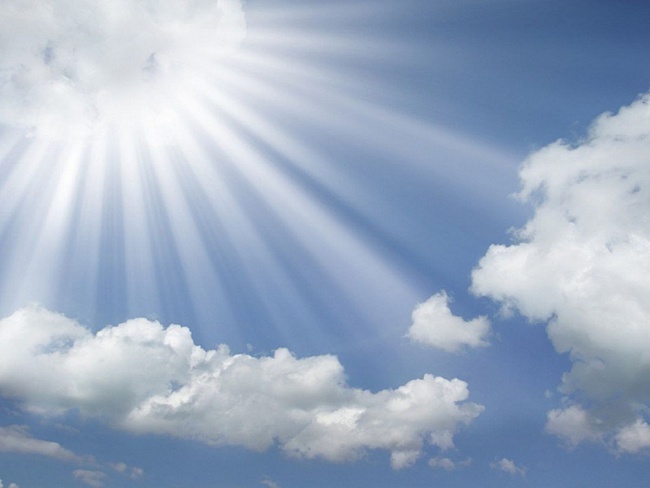 Владимир – «Красное солнышко»
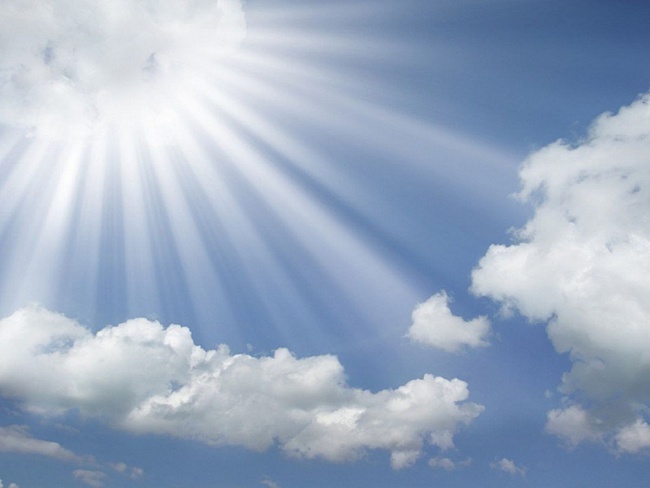 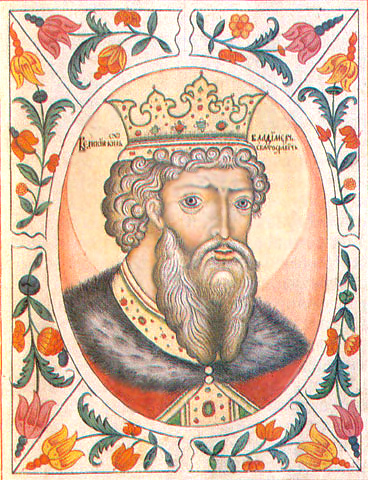 Хронология событий жизни
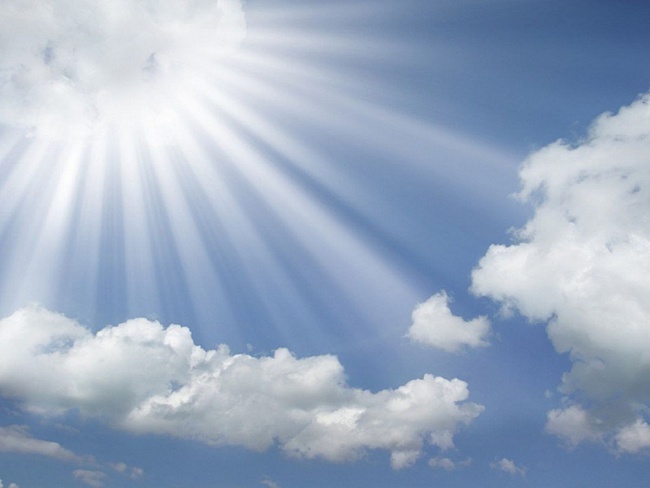 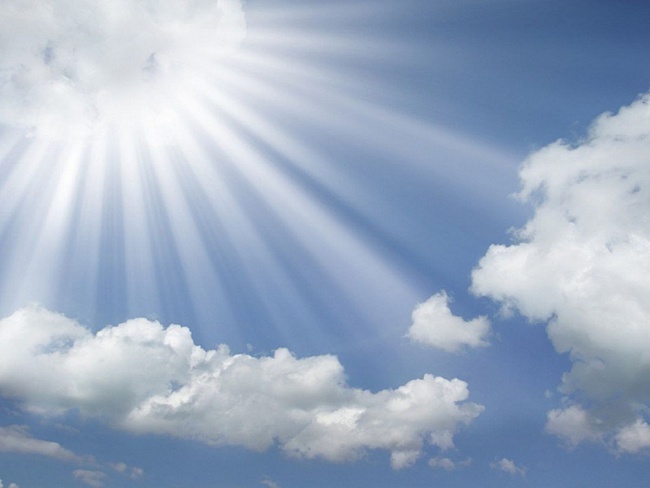 Проверим правильность
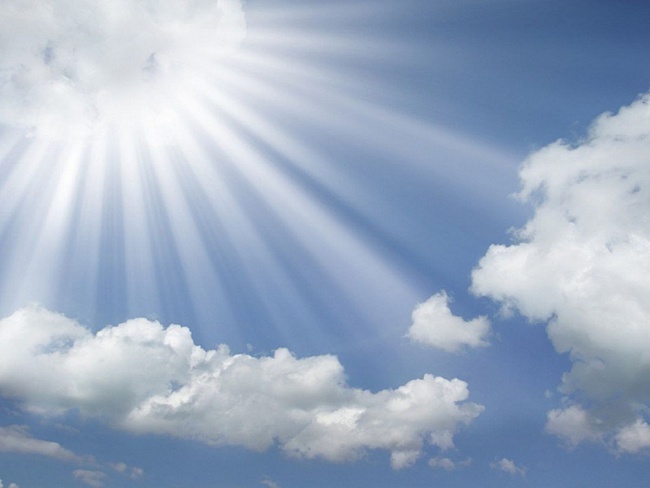